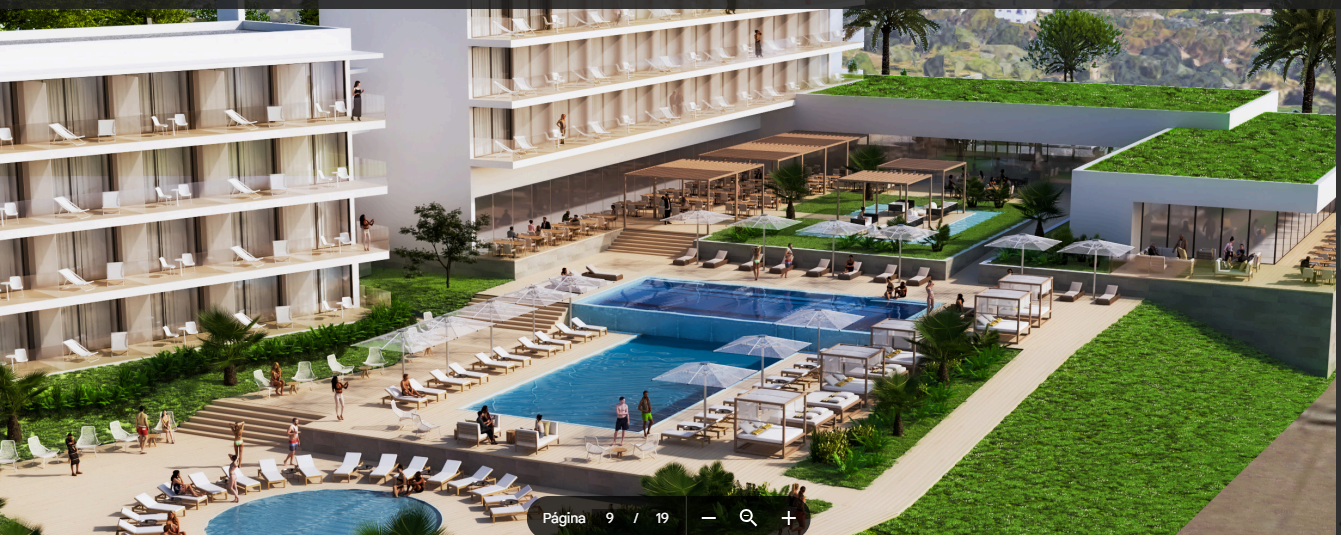 Aparthotel Alvor
Benvindo Tambuila
Conteúdo
01
02
03
04
Visão geral
Benefícios do investimento
Porquê Alvor?
Próximos passos
PARTE 01
Visão geral
Oportunidade de investimento exclusiva
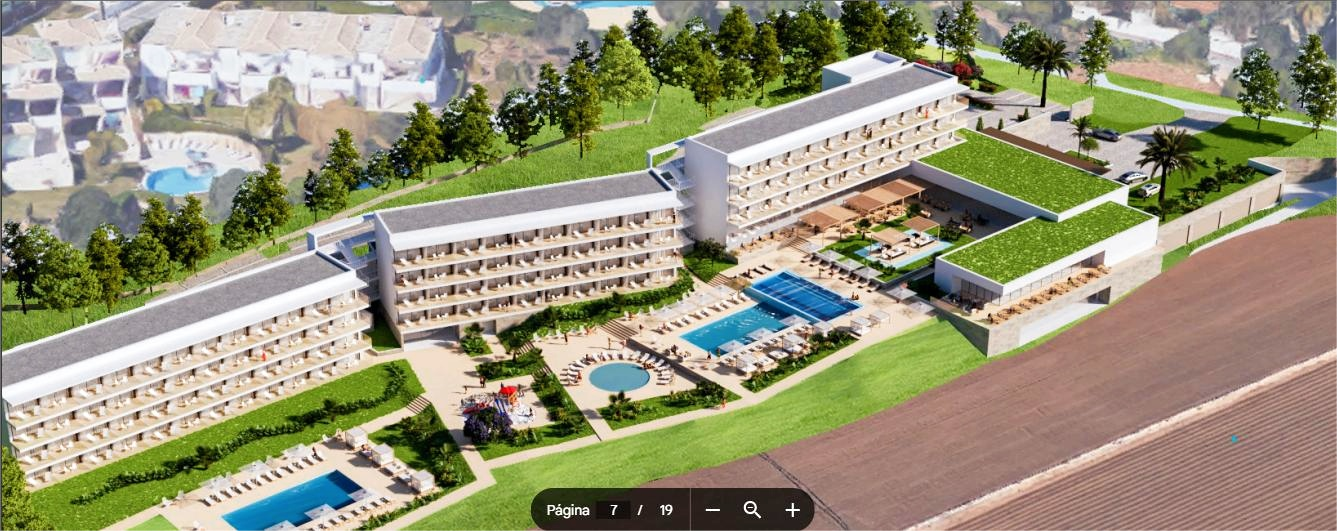 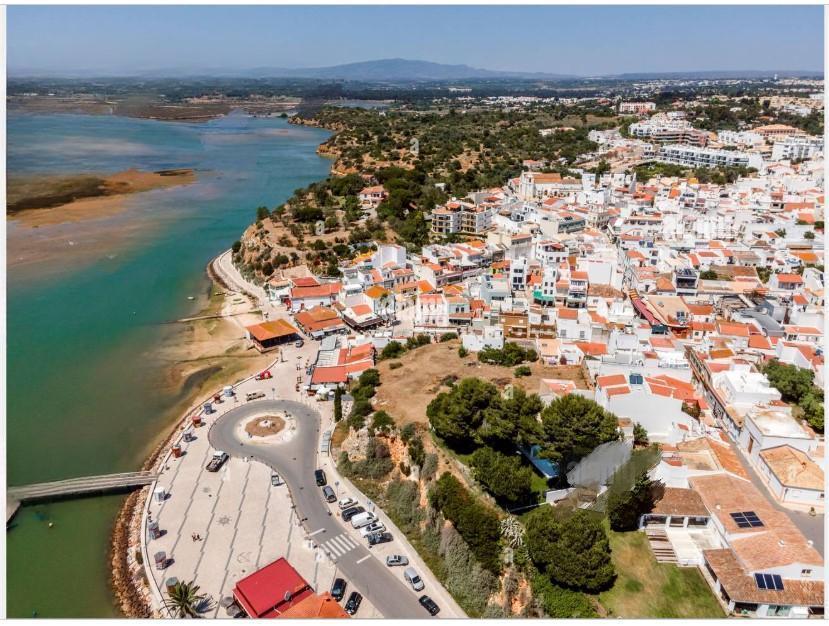 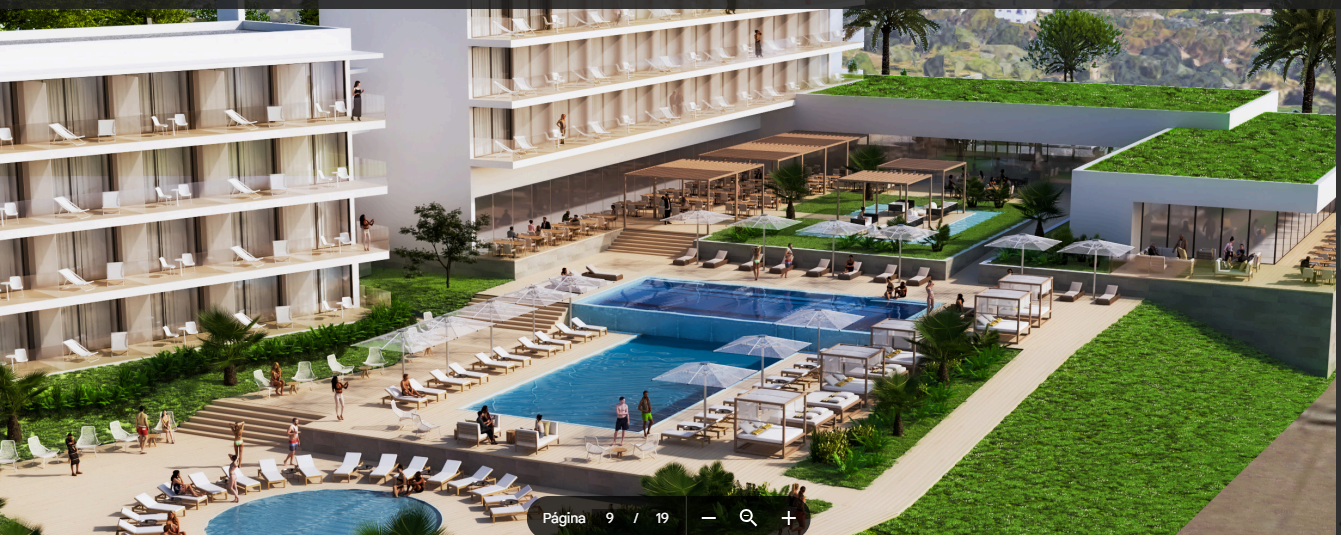 Aprovação
Mistura
Localização
Conforto e rentabilidade
Centro vibrante de Alvor
Desenvolvimento aprovado pelo PIP
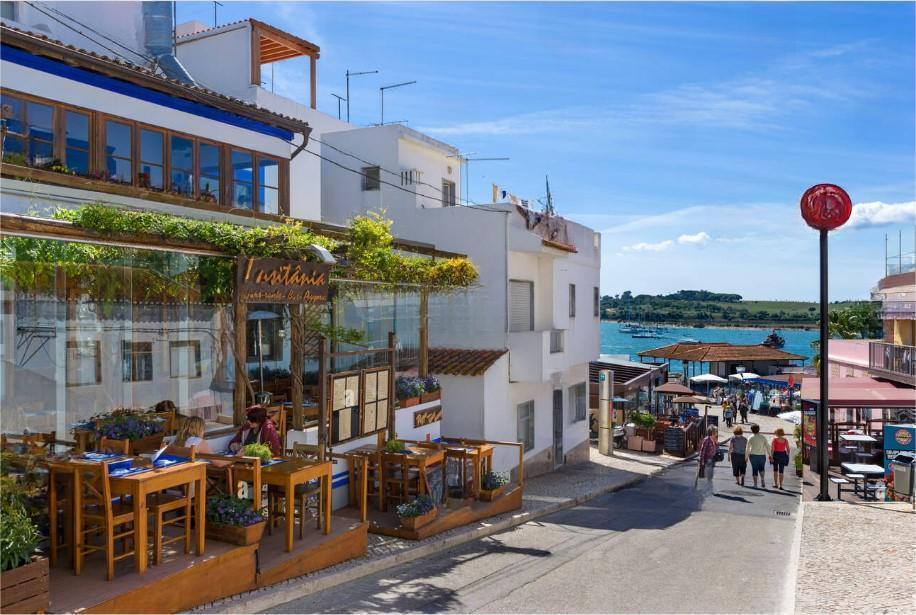 Detalhes do projeto
Localização
Aprovação
Conceito
Cidade costeira estratégica
Todas as permissões em vigor
Apartamentos residenciais com comodidades de hotel
PARTE 02
Benefícios do investimento
Apelo ao mercado
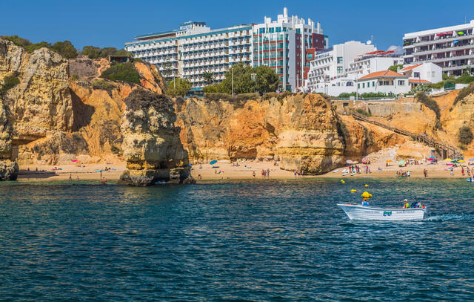 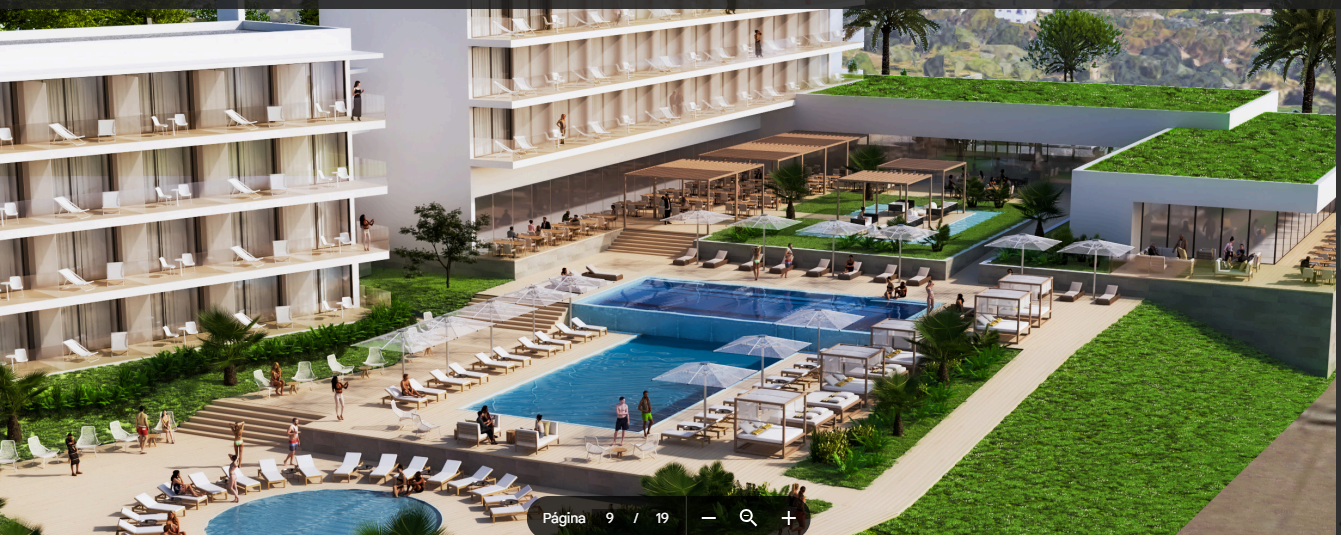 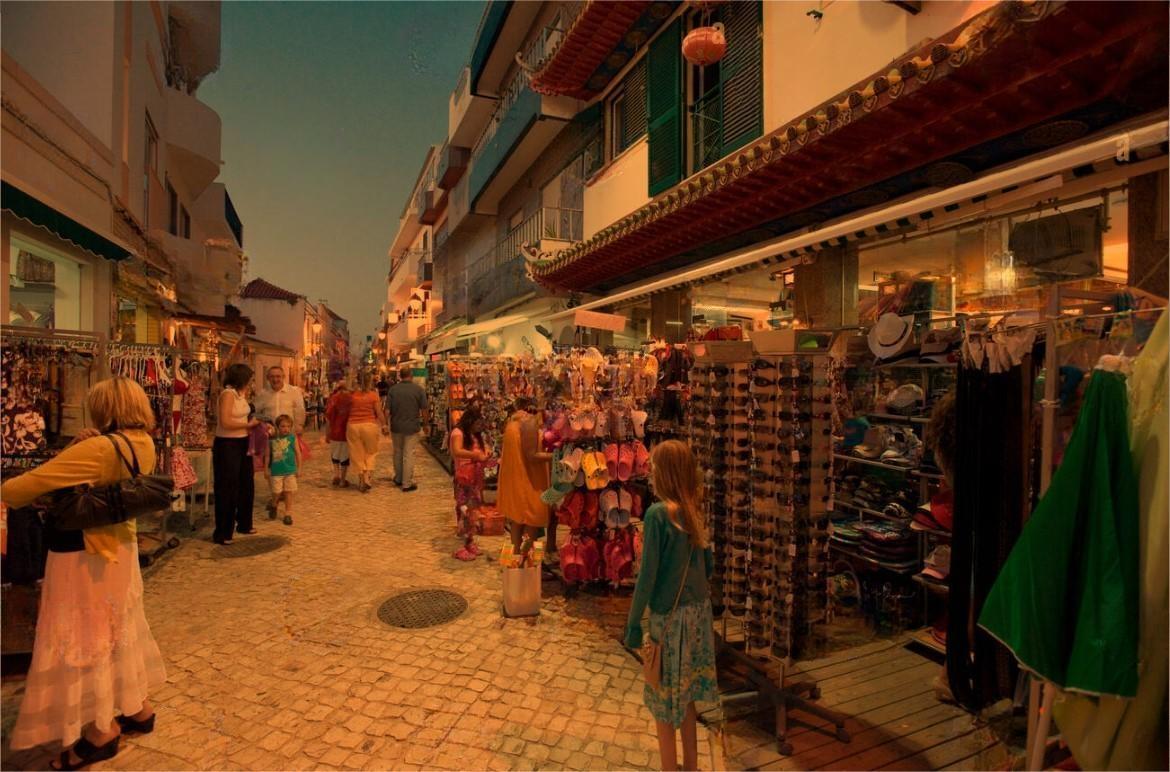 02
03
01
Turismo
Procura
Ocupação
Lazer e negócios em expansão
Alojamentos versáteis de luxo
Forte durante todo o ano
Fluxos de receitas
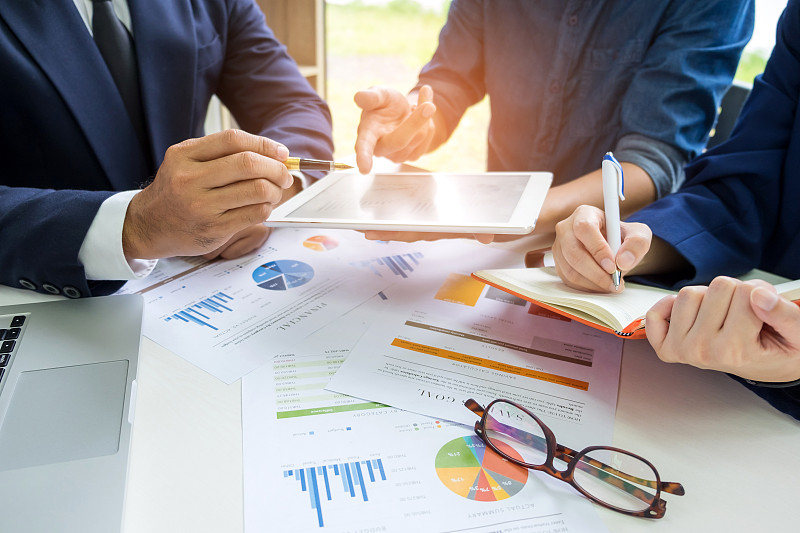 01
02
03
Alugueres
Flexibilidade
ROI
Curto prazo, alargado, longo prazo
Modelos operacionais personalizáveis
Potencial de retorno significativo
Preparado para o futuro
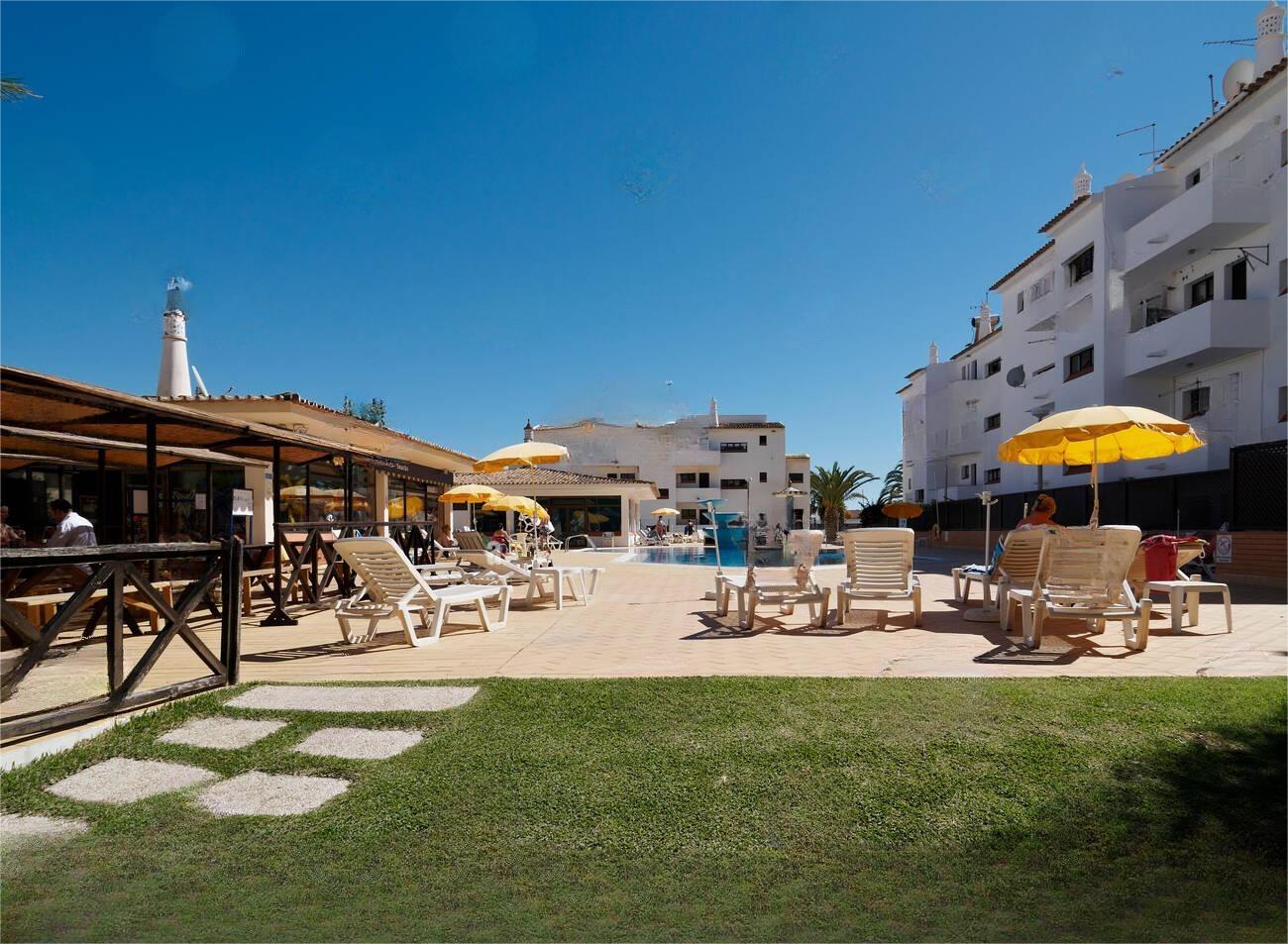 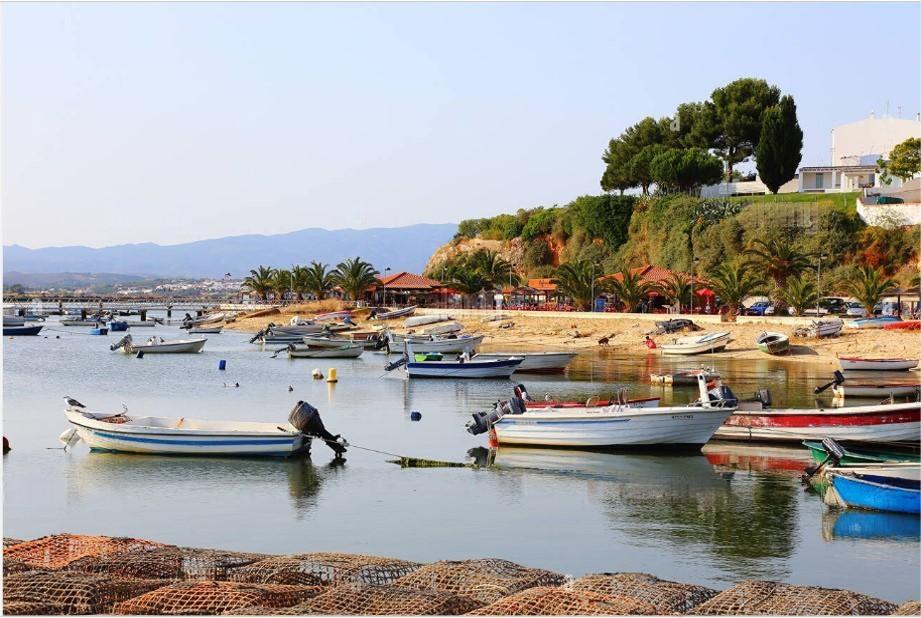 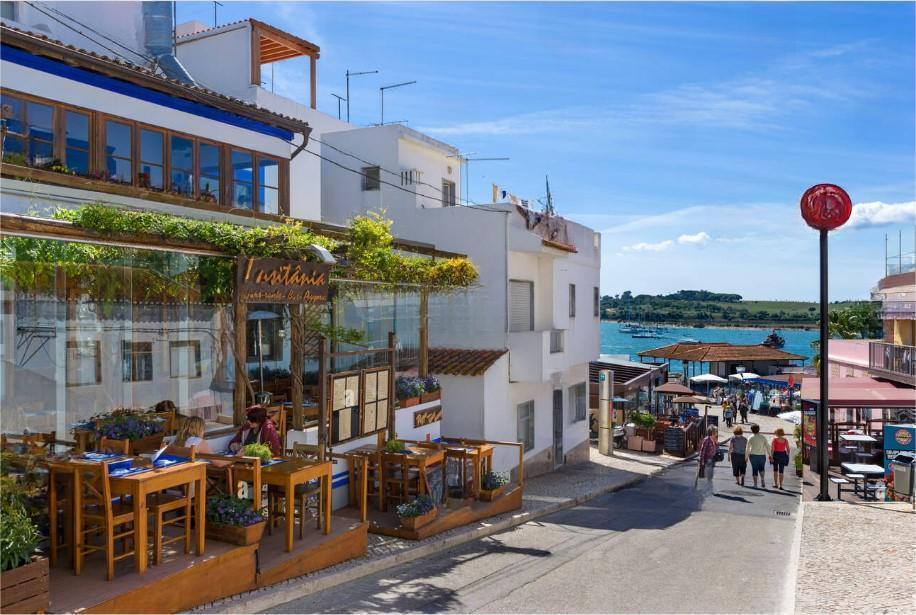 02
03
01
Adaptabilidade
Investidores
Crescimento
Tendências de mercado em evolução
Oportunidades locais e internacionais
Sustentável e escalável
PARTE 03
Porquê Alvor?
Apelo ao destino
Turismo
Atração de classe mundial
Governo
Políticas de desenvolvimento favoráveis
Estilo de vida
Beleza natural e comodidades modernas
PARTE 04
Próximos passos
Proteja o seu investimento
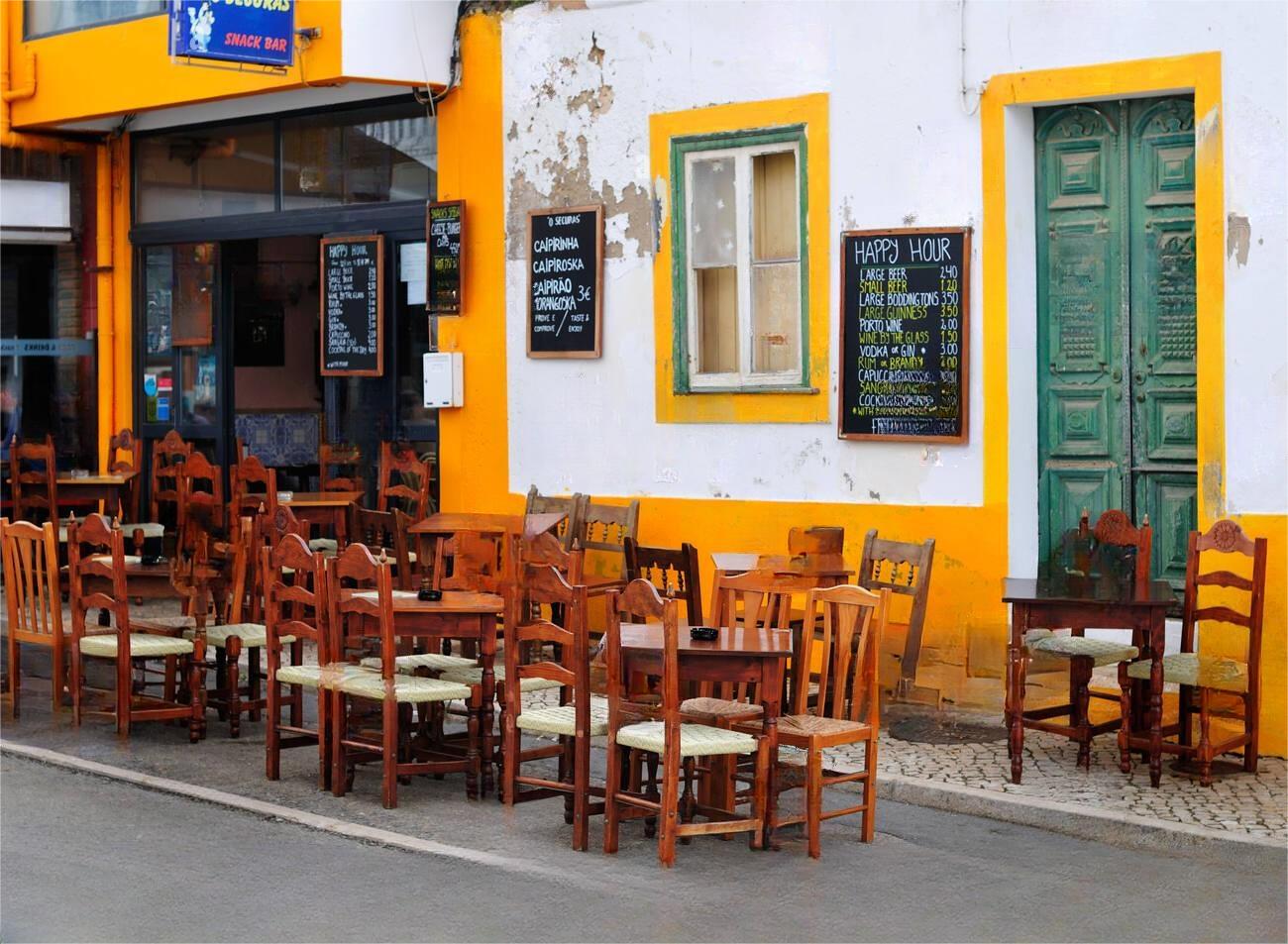 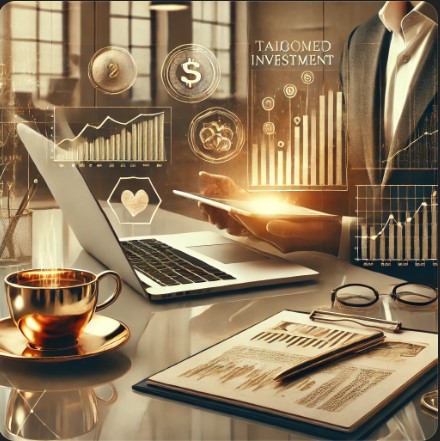 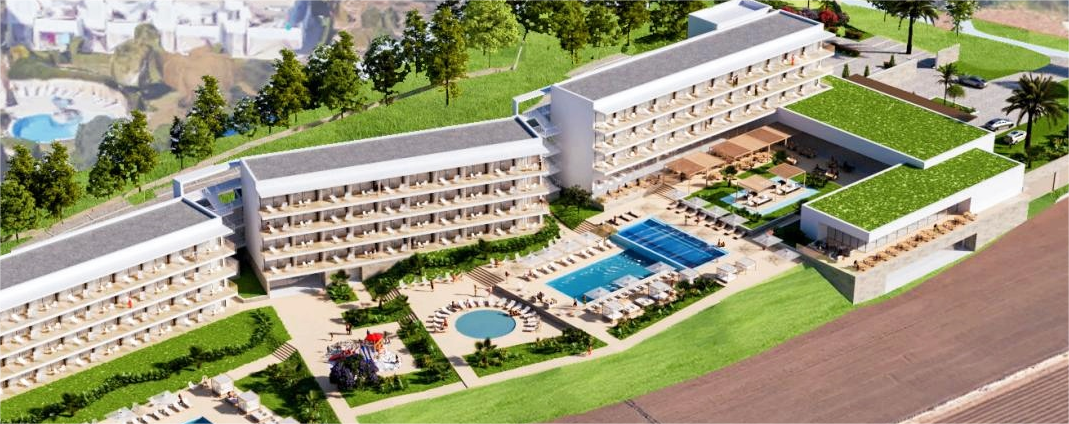 02
03
01
Detalhes
Personalização
Consulta
Arquitetónico e financeiro
Adaptado aos seus objectivos
Orientação da equipa de peritos
Obrigado
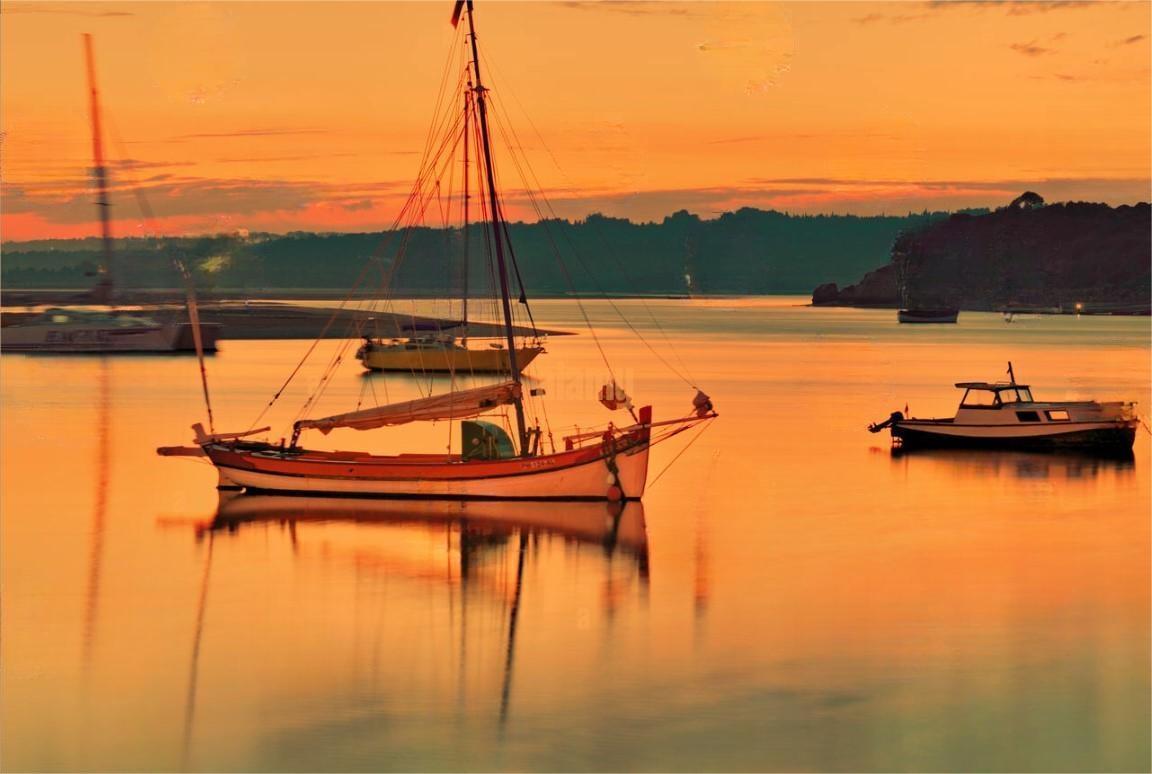 Continental Capital Connect
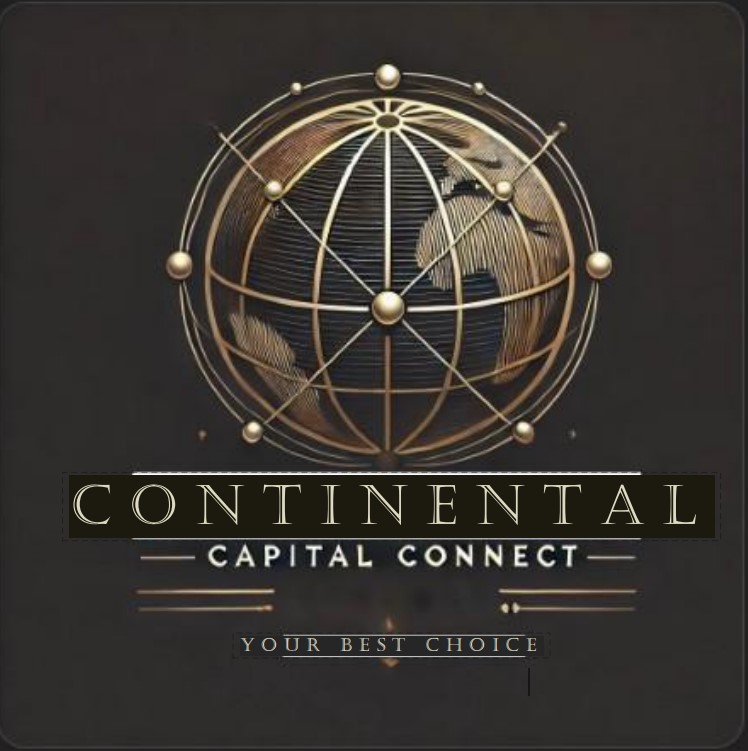